Entscheidungskonflikte lösen
mit der WAAGE
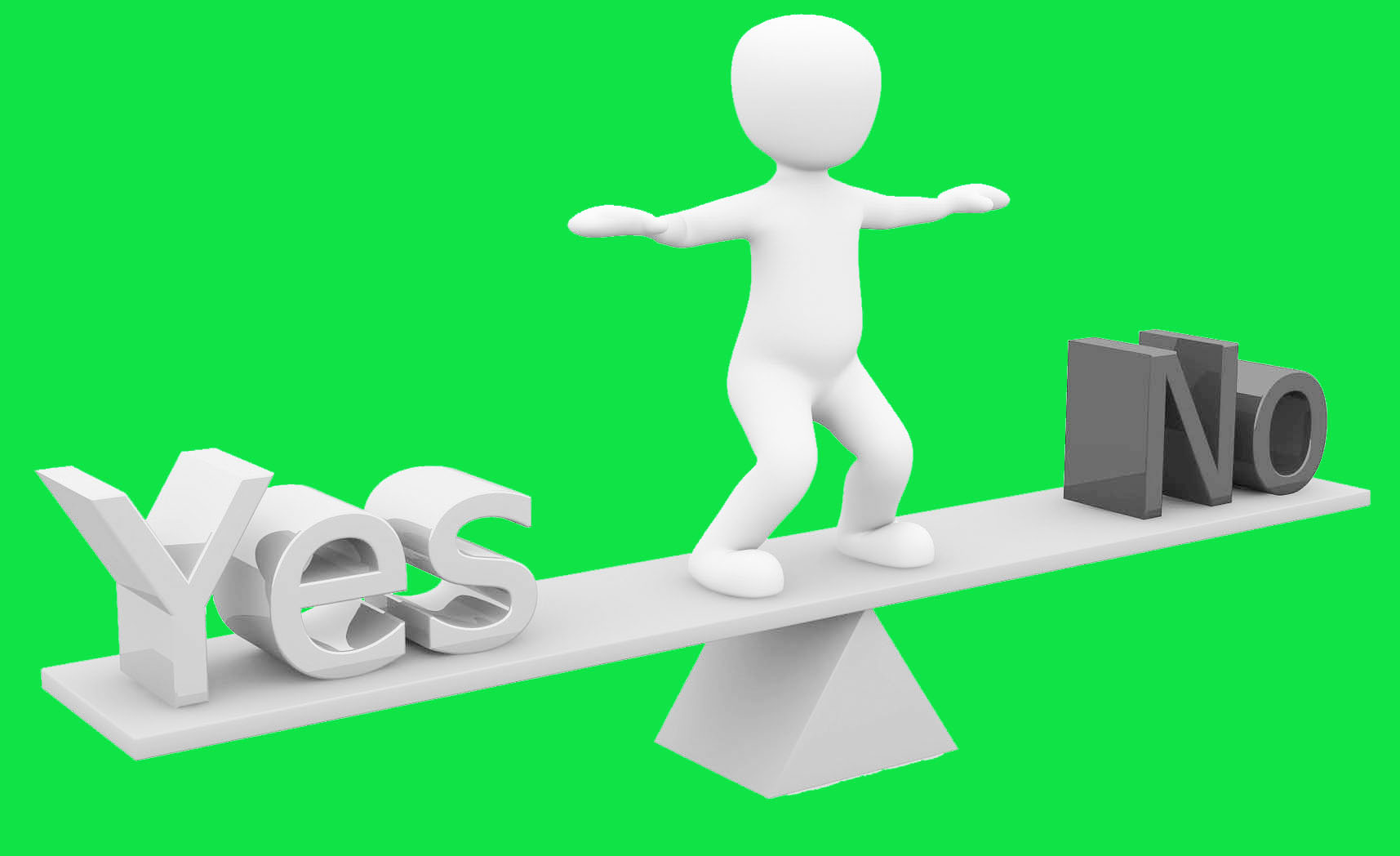 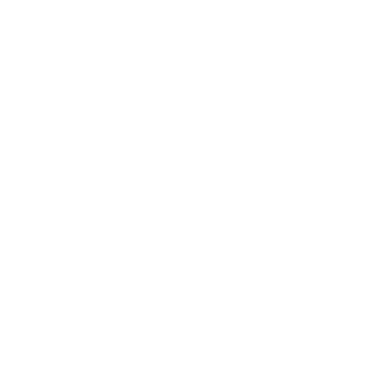 W
Erkenne den Entscheidungskonflikt. Beschreibe das Dilemma. 
z. B.: Soll die Insektenwiese einem Freizeitpark weichen? Insektenvielfalt erhalten oder Freizeitangebot erhöhen? Beides geht nicht!
ahrnehmen
A
Suche nach weiteren Handlungsmöglichkeiten außer ja oder nein.
z. B. Kompromisse, Mittelwege, Alternativen: Ein anderer Standort für den Freizeitpark ist ungünstiger gelegen, aber die Insektenwiese wird erhalten.
nalysieren
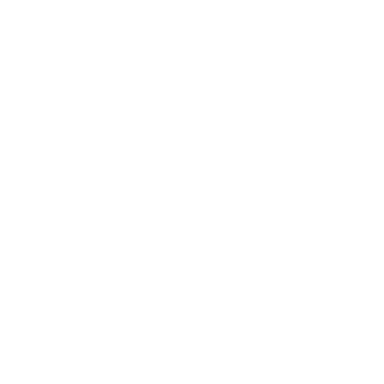 A
1. Beurteile, ob die Tatsachenaussagen korrekt sind.
2. Benenne die mit 1. verknüpften Werte oder formuliere eine Werteaussage.
3. Ziehe eine Schlussfolgerung.
z. B. 1. Eine wenig gemähte Wiese hat eine hohe Artenvielfalt. – 2. Für den Erhalt von Artenvielfalt muss alles getan werden. – 3. Also darf der Freizeitpark nicht entstehen.
rgumentieren
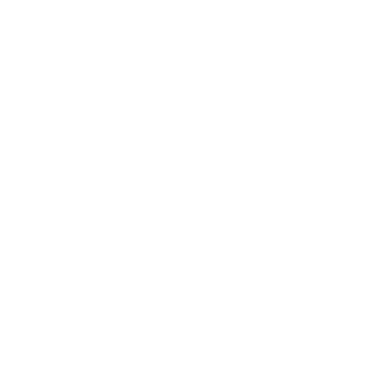 G
Gewichte die Werte gemäß der Bedeutung, die sie für dich haben. Beachte nicht nur die Bedeutung für jetzt, sondern auch für zukünftig.
z. B. 1. Artenvielfalt – 2. Selbstverwirklichung – 3. Geselligkeit – 4. ...
ewichten
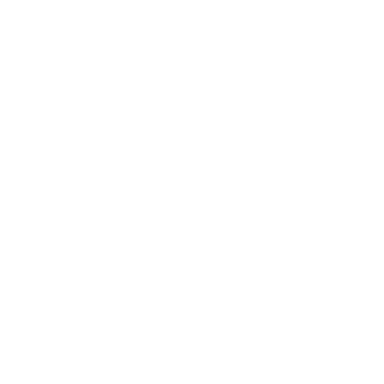 E
Triff deine Entscheidung. Begründe, wie du zu deiner Entscheidung kommst, indem du die Gewichtung beschreibst. 
z. B. Die Werte … stehen im Konflikt. Ich halte … für den wichtigsten Wert, daher …
ntscheiden
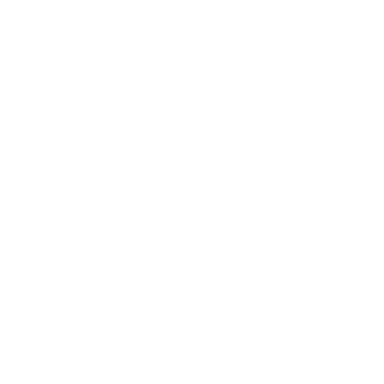 Entscheidungskonflikte lösen
mit der „WAAGE“
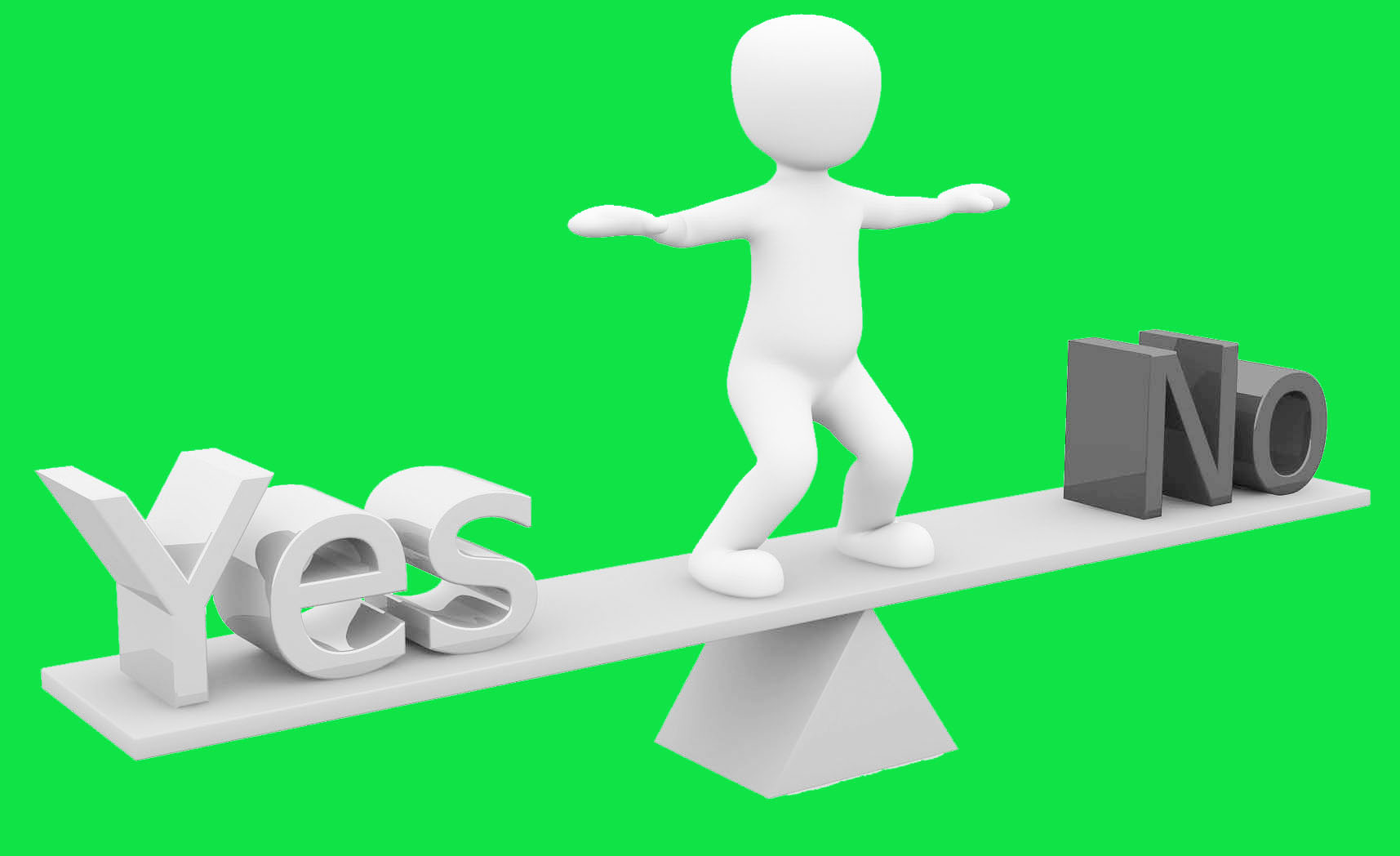 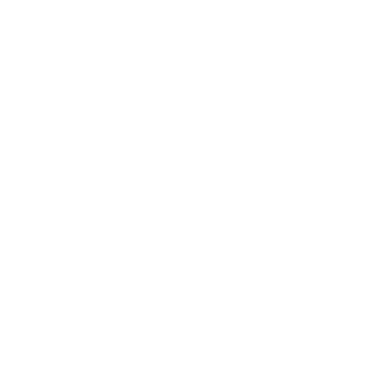 W
Erkenne den Entscheidungskonflikt. Beschreibe das Dilemma. 
z.B.: „Soll die Insektenwiese einem Freizeitpark weichen? Insektenvielfalt erhalten oder Freizeitangebot erhöhen? Beides geht nicht!“  z.B. „Soll eine Masernimpfpflicht eingeführt werden oder nicht?“
ahrnehmen
A
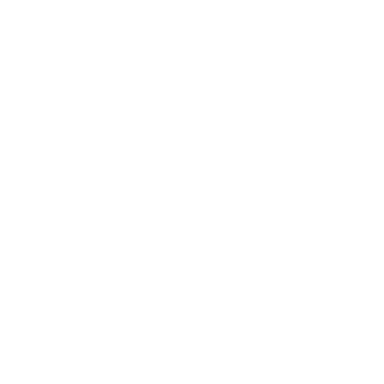 Suche nach weiteren Handlungsmöglichkeiten außer „ja“ oder „nein“
z.B. Kompromisse, Mittelwege, Alternativen: „Ein anderer Standort für den Freizeitpark ist ungünstiger gelegen, aber die Insektenwiese wird erhalten.“  Bei manchen Konflikten gibt es solche Handlungsmöglichkeiten nicht.
nalysieren
A
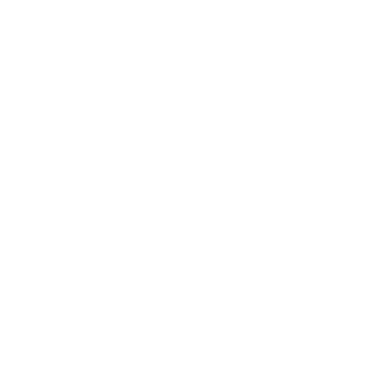 Argumentiere wie ein Profi: 1. Beurteile, ob die Sachaussagen (=Tatsachenaussagen= „Ist“-Aussagen= deskriptive Aussagen) korrekt sind. 2. Benenne zu jeder Sachaussage einen damit verknüpften Wert/ Norm und/oder formuliere eine Werteaussage (=normenbezogene Aussage= normative Aussage). 3. Ziehe eine Schlussfolgerung.
z.B. 1. „Eine wenig gemähte Wiese hat eine hohe Artenvielfalt“, 2. „Für den Erhalt von Artenvielfalt muss alles getan werden“. 3. „Also darf der Freizeitpark nicht entstehen“.  
z.B. 1. „Eine Masernimpfpflicht ist ein Eingriff in meinen Körper“, 2. „Selbstbestimmungsrecht: Über meinen Körper darf ich selbst bestimmen “. 3. „Also darf es keine Masernimpfpflicht geben“.
rgumentieren
G
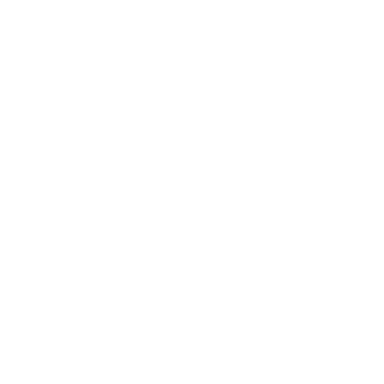 Gewichte die Werte gemäß der Bedeutung, die sie für dich haben. Beachte nicht nur die Bedeutung für „jetzt“ sondern auch für „zukünftig“.
z.B. 1. Artenvielfalt, 2. Selbstverwirklichung, 3. Geselligkeit, 4. ... 
z.B. 1. Freiheit, Selbstbestimmung, 2.  Gesundheit, 3. Solidarität mit benachteiligten Personen, 4…
ewichten
E
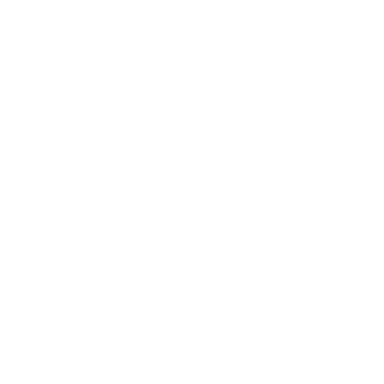 ntscheiden
Triff deine Entscheidung. Begründe wie du zu deiner Entscheidung kommst, indem du die Gewichtung beschreibst. 
z.B. Die Werte „…“ stehen im Konflikt. Ich halte „…“ für den wichtigsten Wert, daher…